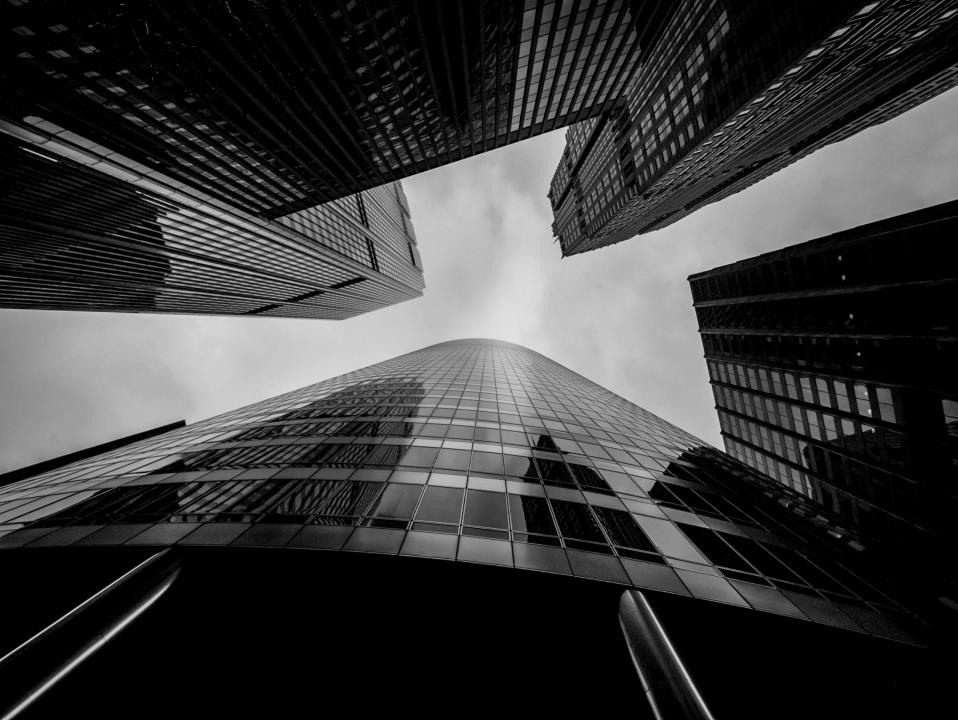 Premissas de interpretação
Cooperação entre os sujeitos processuais
Petição Inicial e Respostas
Petição Inicial
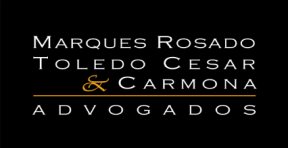 Petição Inicial e Respostas
Petição Inicial
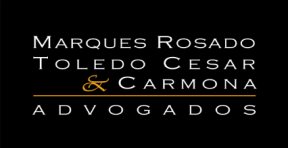 Petição Inicial e Respostas
Petição Inicial
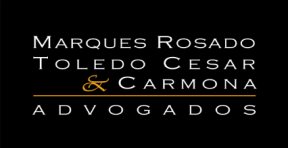 Petição Inicial e Respostas
Do Pedido
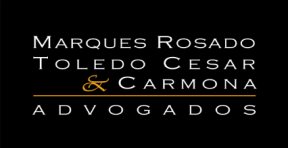 Petição Inicial e Respostas
Do Pedido
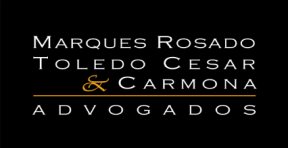 Petição Inicial e Respostas
Indeferimento da Inicial
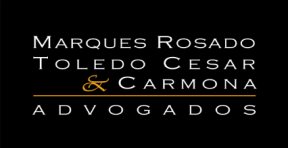 Petição Inicial e Respostas
Indeferimento da Inicial
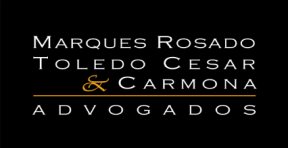 Petição Inicial e Respostas
Indeferimento da Inicial
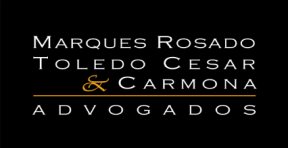 Petição Inicial e Respostas
Improcedência liminar do pedido
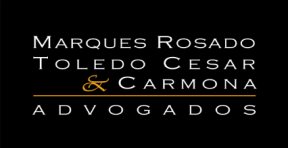 Petição Inicial e Respostas
Improcedência liminar do pedido
Petição Inicial e Respostas
Decisão para citação
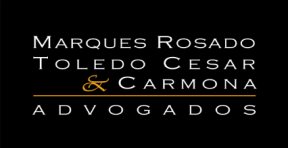 Petição Inicial e Respostas
Respostas do Réu
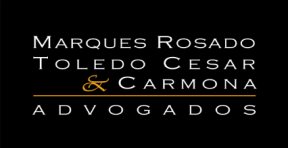 Petição Inicial e Respostas
Respostas do Réu
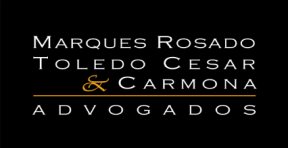 Petição Inicial e Respostas
Contestação
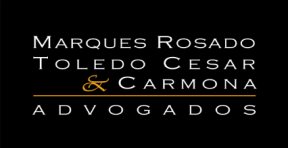 Petição Inicial e Respostas
Contestação
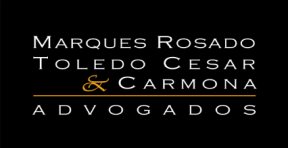 Petição Inicial e Respostas
Contestação
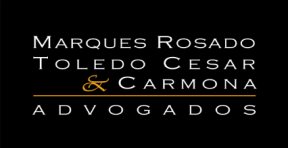 Petição Inicial e Respostas
Contestação
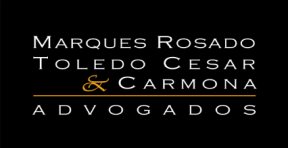 Petição Inicial e Respostas
Contestação
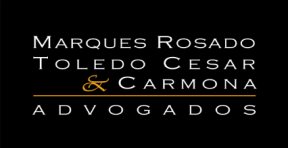 Petição Inicial e Respostas
Reconvenção
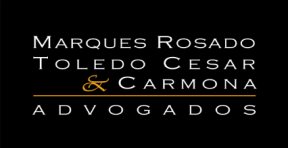 Petição Inicial e Respostas
Reconvenção